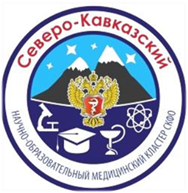 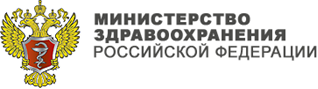 Приложение № 6
Научно-образовательный медицинский кластер Северо-Кавказского федерального округа – «Северо-Кавказский»
ИНФОРМАЦИЯ О ПРИЕМНОЙ КАМПАНИИФГБОУ ВО СОГМА Минздрава России в 2019 году
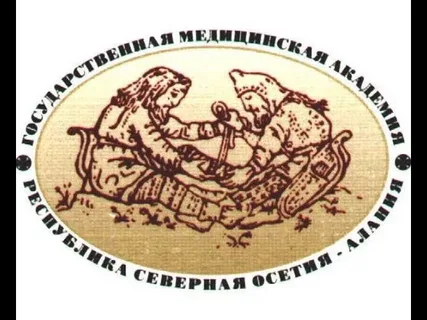 В 2019 г. прием в ФГБОУ ВО СОГМА Минздрава России осуществлялся в соответствии с:
Федеральным законом от 29.12.2012 г. № 273-ФЗ «Об образовании в Российской Федерации»; 
Приказом Минобрнауки России от 14.10.2015 г. № 1147 «Об утверждении Порядка приема на обучение по программам бакалавриата, программам специалитета, программам магистратуры»; 
 Приказом Министерства здравоохранения РФ от 11 мая 2017 г. № 212н «Об утверждении Порядка приема на обучение по образовательным программам высшего образования - программам ординатуры»;
Приказ Министерства образования и науки РФ от 12 января 2017 г. № 13 «Об утверждении Порядка приема на обучение по образовательным программам высшего образования - программам подготовки научно-педагогических кадров в аспирантуре»;
Постановление Правительства РФ от 21.03.2019 № 302 «О целевом обучении по образовательным программам среднего профессионального и высшего образования и признании утратившим силу постановления Правительства Российской Федерации от 27 ноября 2013 г. № 1076»;
Правилами приема в ФГБОУ ВО СОГМА Минздрава России, утвержденными председателем приемной комиссии – ректором   О.В. Ремизовым - 20.09.2018 г.; 01.10.2018 г.; 26.03.2019 г.
другими нормативными-правовыми документами РФ и локальными актами ФГБОУ ВО СОГМА Минздрава России.
Для проведения приемной кампании Минобрнауки России утвердил приказом № 347  от 28 апреля 2018 г.
федеральному государственному бюджетному образовательному учреждению высшего образования «Северо-Осетинская государственная медицинская академия» Министерства здравоохранения Российской Федерации 474 бюджетных места, из которых:
Количество мест по договорам с физическими и юридическими лицами
Количество поданных заявлений(за исключением лиц, поступающих по направлению «лечебное дело», реализуемой частично на английском языке)
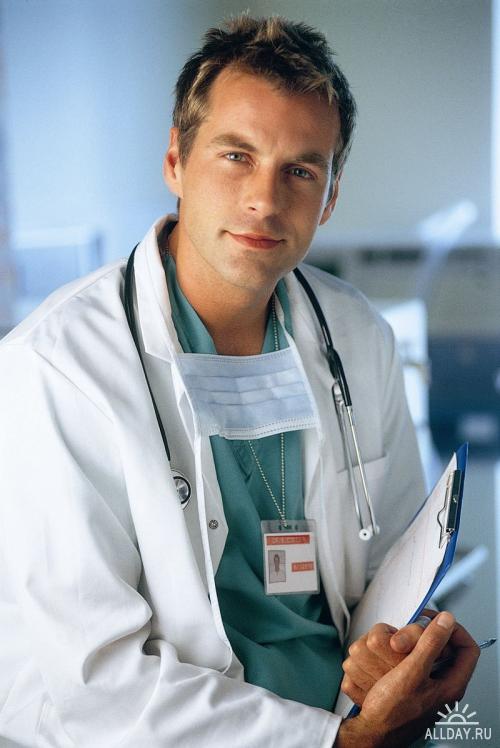 Прием в Академию
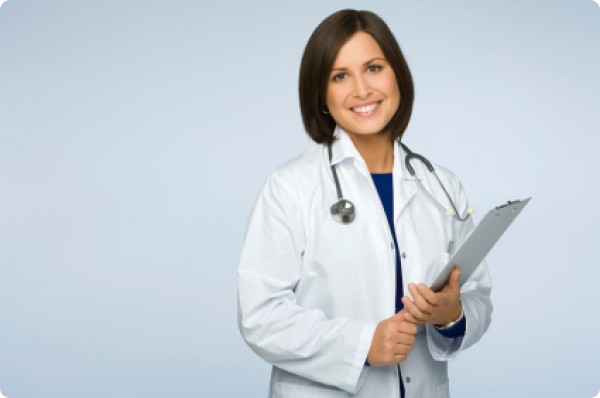 [Speaker Notes: :
3.1. (далее - ЕГЭ) по химии, биологии и русскому языку - у лиц, имеющих среднее (полное) общее или среднее профессиональное образование;
3.2.  по химии (письменно), биологии (письменно), русскому языку (письменно)]
Итоги приема по программам специалитета
Структура целевого приема 31.05.01. Лечебное делоувеличение количества заказчиков и абсолютного количества зачисленных на обучение
[Speaker Notes: Отмечается увеличение]
Количество мест для приема на обучение за счет бюджетных ассигнований федерального бюджета
Количество мест по договорам об оказании платных образовательных услуг
Проходные баллы по программам специалитета
Динамика среднего балла ЕГЭ
Динамика среднего балла ЕГЭ
Анализ итогов приема в аспирантуру в 2019 году
Подано  заявлений  на обучение по программам высшего образования – программам ординатуры в 2019 году
Прием граждан на обучение по программам высшего образования – программам ординатуры (уровень подготовки кадров высшей квалификации)в 2019 году
Сравнительный анализ приема граждан на обучение по программам высшего образования – программам ординатуры 
(уровень подготовки кадров высшей квалификации)
в 2018 и 2019 годах
Принято по договорам об оказании 
платных образовательных 
услуг
КЦП
Из них иностранные граждане
Прием граждан на обучение по программам высшего образования – программам ординатуры в 2019 году
Прием граждан на обучение по программам высшего образования – программам ординатуры в 2019 году
Прием граждан на обучение по программам высшего образования – программам ординатуры в 2019 году
Прием граждан на обучение по программам высшего образования – программам ординатуры в рамках квоты целевого приема в 2019 году
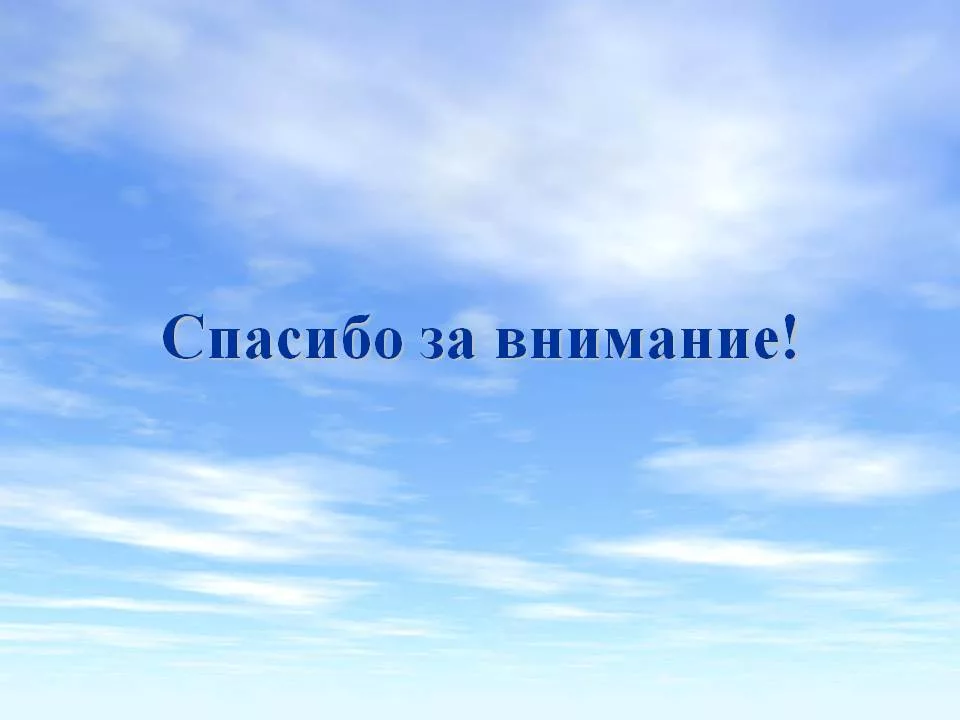